Please note, these are the actual video-recorded proceedings from the live CME event and may include the use of trade names and other raw, unedited content.
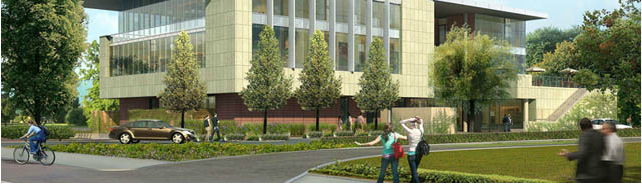 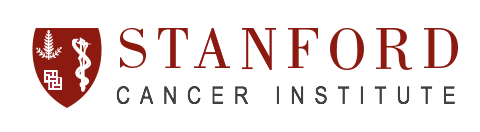 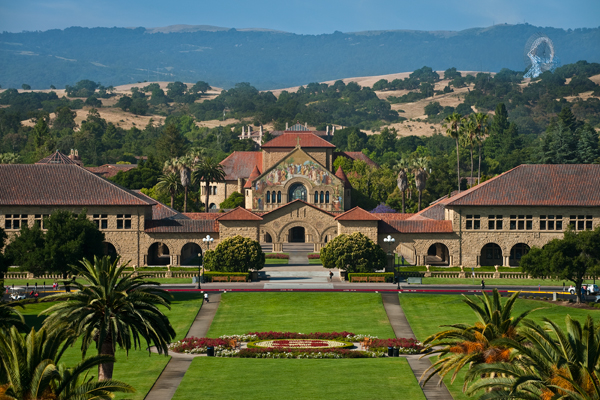 Protocol and Off-Protocol
Decision-Making for Patients
with HER2-Positive mBC
June 2019
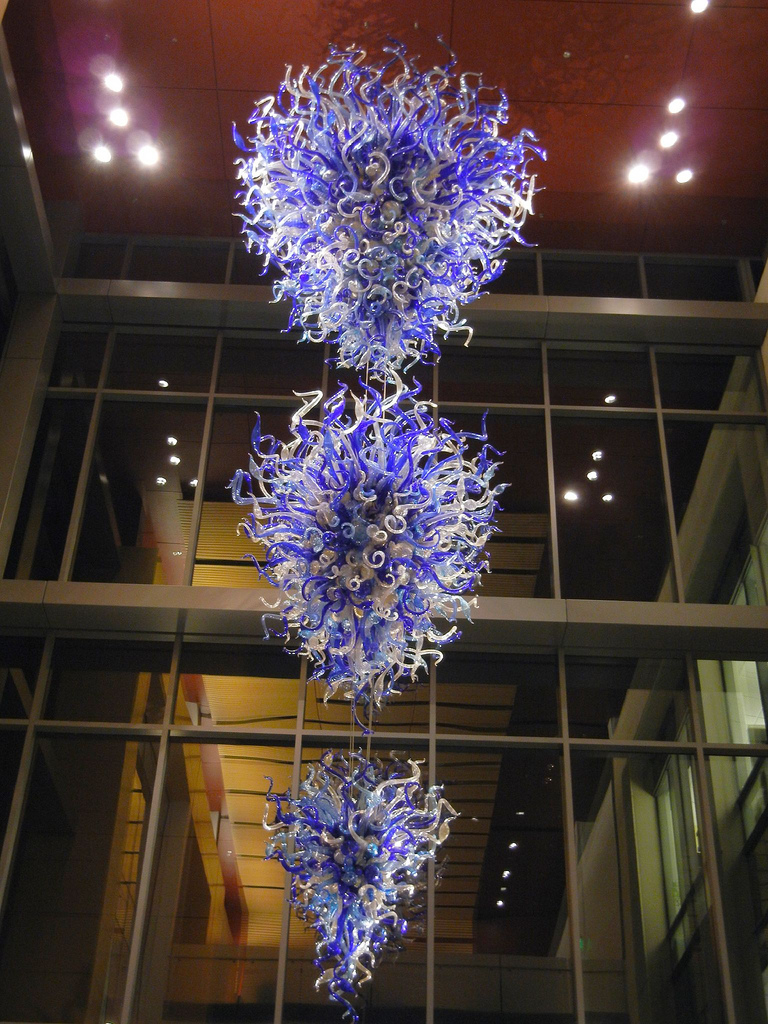 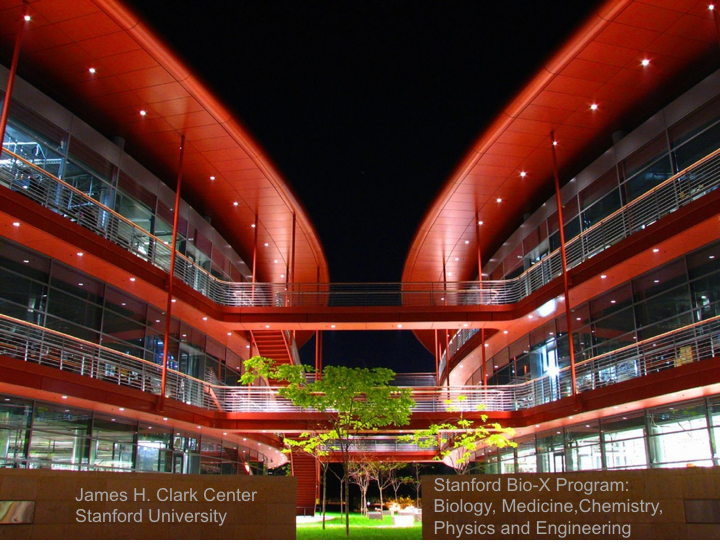 Mark Pegram, M.D.
Susy Yuan-Huey Hung Professor of Medical Oncology
Associate Director for Clinical Research
Director, Stanford Breast Oncology Program
Associate Dean for Clinical Research Quality
Stanford Comprehensive Cancer Institute
Disclosures
A woman in her mid-60s with widespread ER-negative, HER2-positive metastatic breast cancer, including disease progression in the brain (Dr Pegram)
15 to 20 months after completion of (neo)adjuvant chemotherapy/trastuzumab: Bilateral hydronephrosis
Workup: Multiple bone metastases in the skull, right acetabulum, right iliac crest 
Pertuzumab, trastuzumab and docetaxel
After 6 cycles: Bone metastases improvement, bilateral hydronephrosis resolves
Progressive disease after 6 months  
T-DM1 x 6 cycles until disease progression in the liver and lungs
HER2CLIMB (tucatinib in combination with capecitabine/trastuzumab)  PR
After 6 more months: Headache, right limb ataxia  2 brain mets by brain MRI 
Stereotactic RT with good response, extracranial disease remains under control
[Speaker Notes: Gujja Cut 02]
A woman in her late 50s with HER2-positive hepatic metastases from breast cancer (Dr Pegram)
12/2015: Left-sided, ER-positive, PR-negative, HER2-positive IDC 
Early 2016: TCHP x 6  lumpectomy/SLNB
Pathologic stage: ypT1cN1(mic)M0
Completes 1 year adjuvant trastuzumab
Adjuvant anastrozole  exemestane  tamoxifen (intolerable arthralgias)
10/2018: Chest wall lesions and biopsy-confirmed HER2-positive hepatic metastases
Brain MRI: Negative
[Speaker Notes: Gujja Cut 02]
PRESENTATION OUTLINE:
HER2-specific and pan-HER TKI update, including CNS activity

HER2-directed ADCs

Fc-engineered HER2 MAb margetuximab
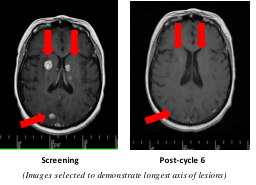 Tucatinib (ONT-380) -- 005 Triplet Cohort Response
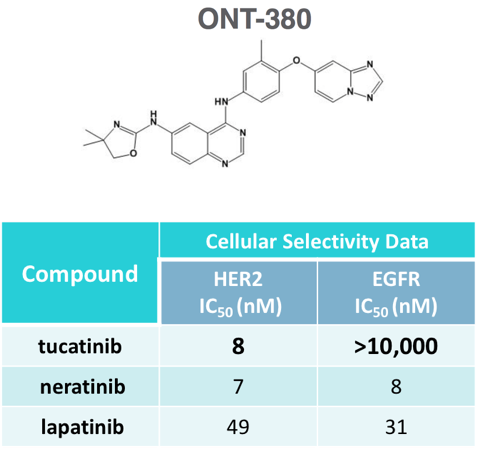 tucatinib + capecitabine + trastuzumab (n = 23)
ORR: 14/23 (61%)
Median Duration of Response: 10 months (95% CI: 2.8-19.3)
-30%
Without brain mets (n = 14)
With brain mets (n = 9)
P = Prior pertuzumab treatment (n = 18)
Note: Bars represent change in measurable lesions but some patients also have nonmeasurable lesions. In addition, 4 patients in the Triplet cohort had nonmeasurable lesions only and are therefore not able to be represented on the waterfall.
Hamilton E, et al., SABCS 2016, Abstract P4-21-01
Murthy R, et al. Lancet Oncology, VOLUME 19, ISSUE 7, P880-888, JULY 01, 2018
ONT-380-005 –Triplet Study: Severity of Most Common AEs
Tucatinib has an acceptable safety profile at the
   RP2D (300 mg PO BID)

 Most (~70%) treatment-emergent adverse events
   were Grade 1

 No instance of CHF

 3 patients (11%) had transient Grade 3 LFT
   elevations -- continued therapy after dose reduction

 3 patients (11%) had Grade 3 diarrhea seen only
   in capecitabine-containing cohorts -- consistent
   with single agent capecitabine treatment

 No deaths 2º to treatment-emergent adverse events

 1 DLT (cerebral edema) in triplet cohort

 Safety profile consistent with previous tucatinib
    studies, and known side effects of
    capecitabine and trastuzumab
Note: Two Grade 4 AEs were reported for cerebral edema and breast implant infection and no Grade 5 events were reported
Hamilton E, et al., SABCS 2016, Abstract P4-21-01
Murthy R, et al. Lancet Oncology, VOLUME 19, ISSUE 7, P880-888, JULY 01, 2018
Current HER2CLIMB Pivotal Phase II Trial Design
Primary endpoint:
PFS in all pts

Secondary endpoints:
PFS in pts w/ brain metastases
OS in all pts
Patient Population
Metastatic HER2+ breast cancer with progression after pertuzumab, trastuzumab, and T-DM1
Patients with and without brain metastases
capecitabine + trastuzumab + tucatinib
2:1
n=480*
*Actual enrollment
612 (CT.gov)
capecitabine + trastuzumab + placebo
Stratified for brain metastases, ECOG status and region of world
Hierarchical testing of endpoints; each endpoint must be positive to enable testing of subsequent endpoint (PFS → PFS in subset of patients with brain metastases → OS)
Goal of ≥50% improvement in PFS
Control arm PFS estimate = 4.5 months (historical PFS:TH3RESA control=3.3 months)
Multi-center, multi-national
Estimated primary completion date September 2020 (clinicaltrials.gov)
NCT02614794
Capecitabine + Neratinib or Lapatinib as 3L+ in Patients With HER2+ mBC
NALA Trial (ASCO 2019)Global Phase III Registration Study Design
Time to intervention for
      symptomatic CNS disease
      longer in the N+C arm

PFS HR = 0.76;
     95% CI 0.63–0.93; p = 0.006
     (12m PFS 28.8% vs 14.8%
     for N+C vs L+C, respectively)

OS HR = NOT significant
     (0.88; 95% CI 0.72–
     1.07; p = 0.2086)

ORR in patients with
      measurable disease 
      32.8% vs 26.7% (N+C vs L+C);
      p = 0.1201

“Tolerability was similar
        between the two arms” - ??

Grade 3 diarrhea increased
      with N+C (24.4% vs 12.5%)
≥ 3rd-line therapy for patients with HER2+ metastatic breast cancer
Prior T-DM1, pertuzumab acceptable; prior lapatinib, capecitabine not permitted
Patients with asymptomatic CNS metastatic disease are eligible to enroll*
*TBCRC 022 – 49% CNS ORR (N+C), N=37; 29% G3 diarrhea1




STUDY OBJECTIVES:
Co-primary endpoints: PFS (central) and OS
Secondary endpoints: PFS (local), ORR, DoR, CBR, time to intervention for CNS                                         metastases, safety, health outcomes
Neratinib 240 mg + capecitabine 1500 mg/m2
PD
Metastatic
Breast Cancer:
Received ≥ 2 prior lines of HER2-directed therapy
R
Follow-up 
(Survival)
1:1
Lapatinib 1250 mg + capecitabine 2000 mg/m2
PD
Randomize 
n=300 each arm
Freedman RA, et al. JCO (2019) 37:13, 1081-89
CBR is defined as Complete Response (CR) or Partial Response (PR) or Stable Disease (SD) for ≥ 24 weeks
Loperamide prophylaxis required in neratinib arm
CBR=clinical benefit rate; CNS=central nervous system; mBC=metastatic breast cancer; PD=progressive disease.
ClinicalTrials.gov Identifier: NCT01808573
Neratinib Efficacy in HER2-Mutant NonamplifiedMetastatic Breast Cancer
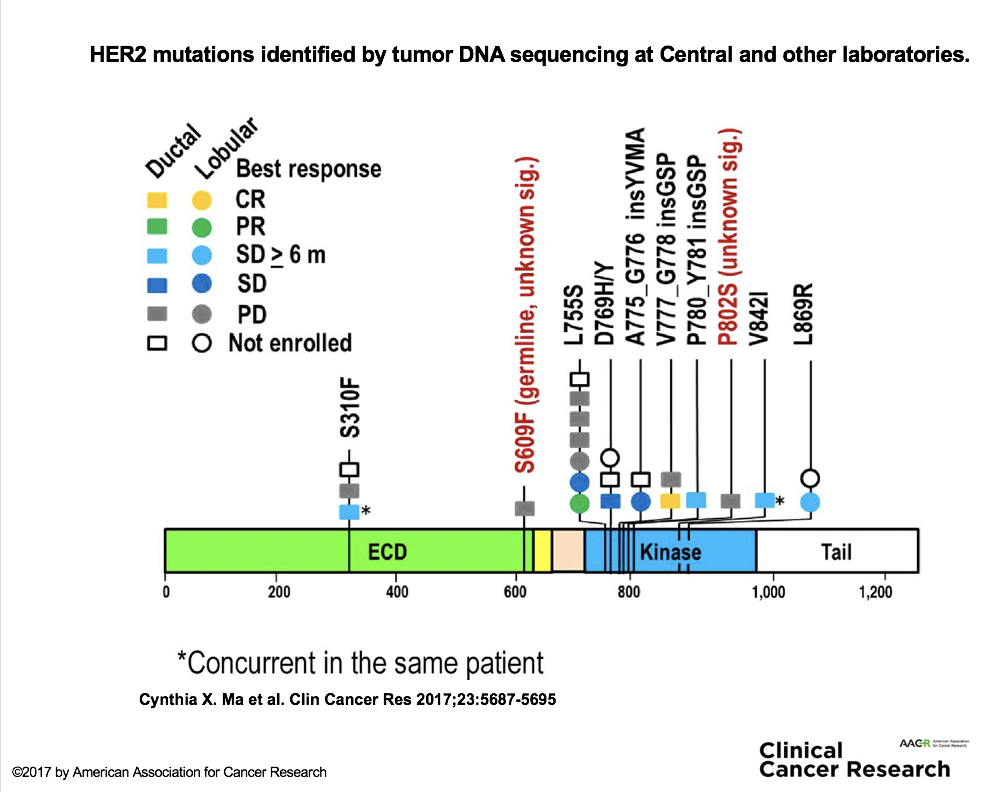 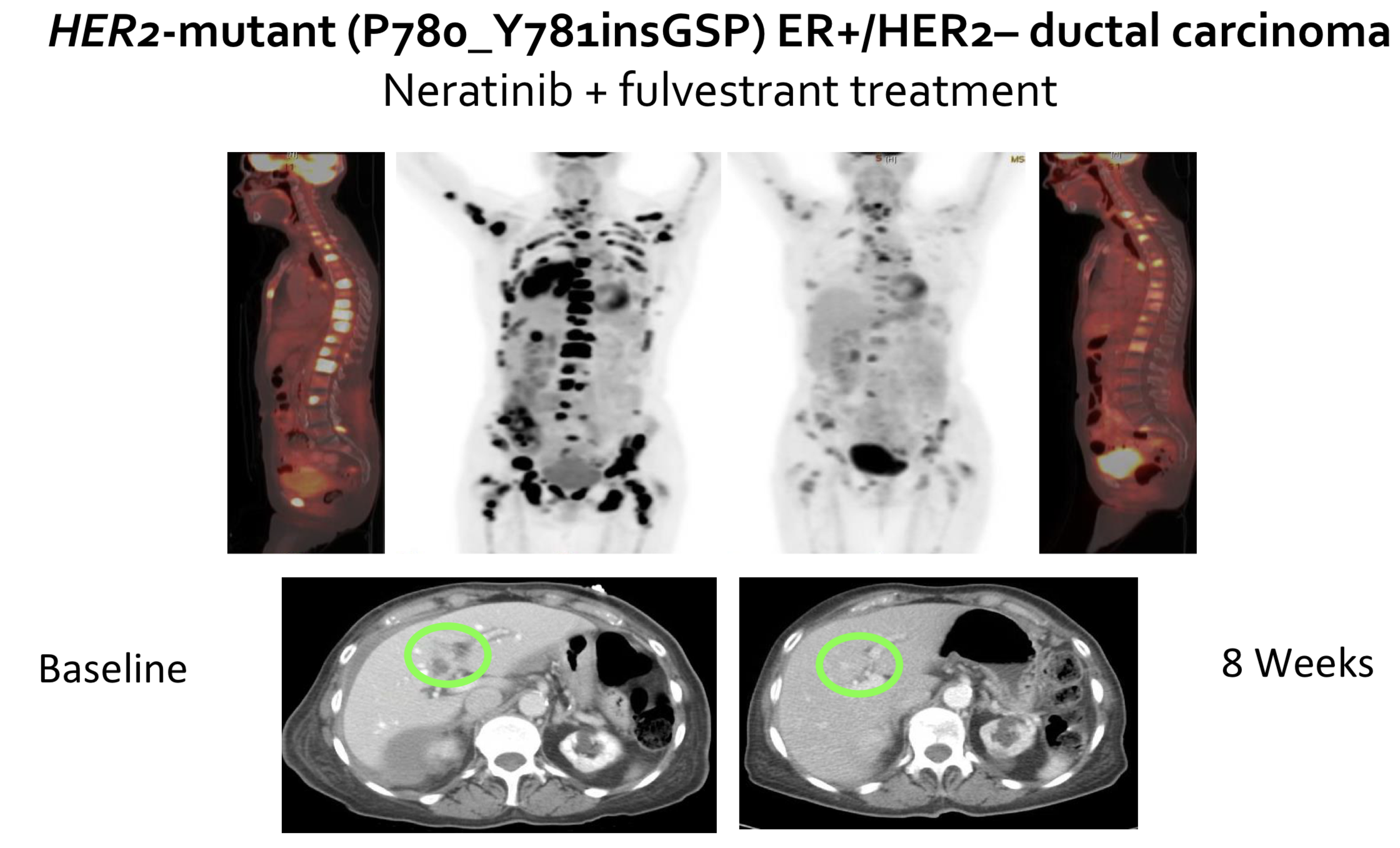 HER2 mutation frequency: 5/309 (1.6%),
4/51 (7.8%) in invasive lobular (P=0.026).
At progression, emergence of several
other HER2 mutations, including T798I
(analogous to EGFR T790M “gatekeeper”
resistance mutation). CBR = 31%.
PR by RECIST v1.1
Courtesy Baselga_St-Gallen-2017
Pyrotinib (an irreversible pan-ErbB receptor tyrosine kinase inhibitor) combined with capecitabine in HER2+ metastatic breast cancer previously treated with trastuzumab and taxanes: A randomized phase III study
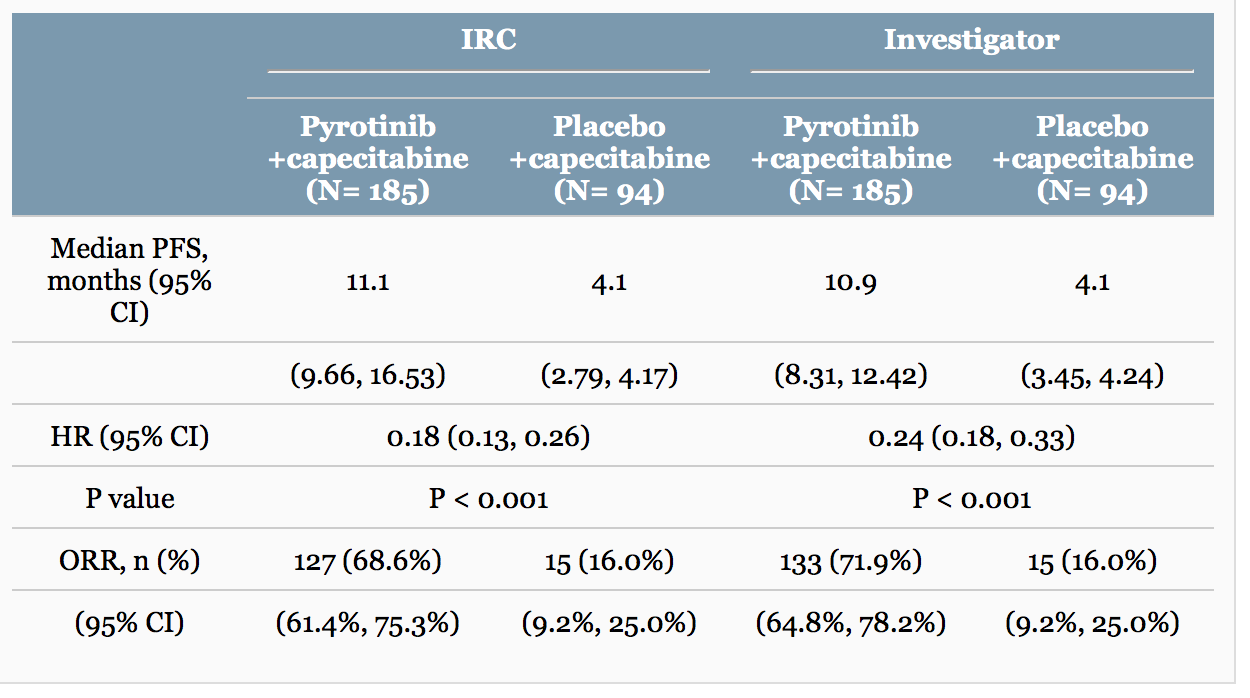 Jiang Z, et al. Journal of Clinical Oncology 37, no. 15_suppl
(May 20 2019) 1001-1001. NCT02973737.
HER2 MAb/ADC BBB Penetration
T-DM1 in HER2+ brain mets
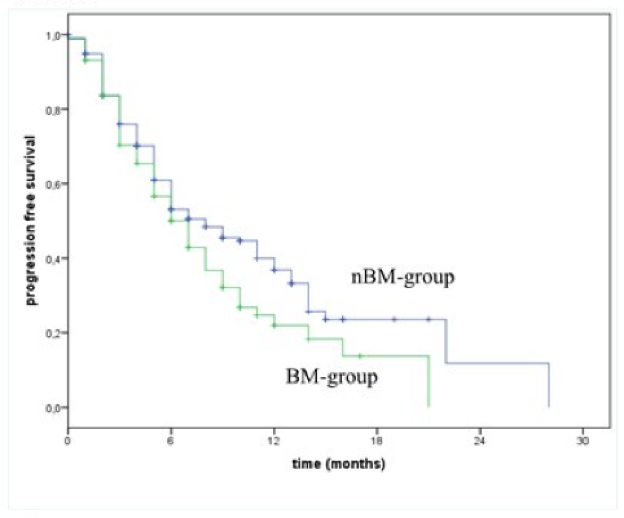 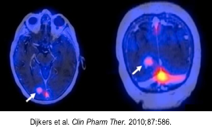 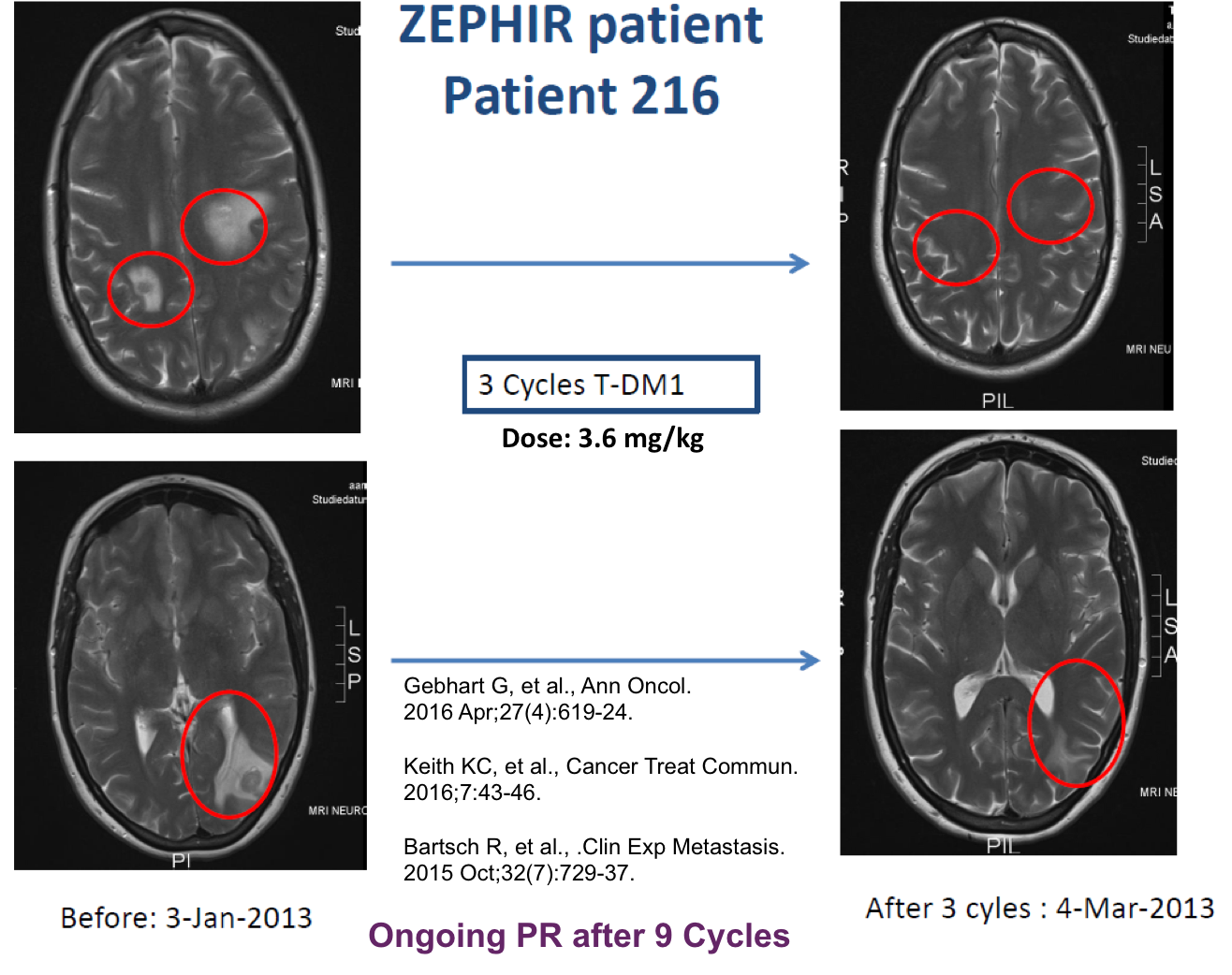 ZEPHIR Trial
Patient 216
ORR = 30.2% (N = 53)
Extracranial ORR = 35.1%
PET results demonstrate that
89Zr-trastuzumab does gain
access to the CNS in patients
with HER2+ brain metastases.
Fabi A, et al. Oncotarget. 2017;8(38):64481-89.
Trastuzumab deruxtecan (DS-8201a)Poster # P6-17-02 – San Antonio Breast Cancer Symposium® – December 4–8, 2018.
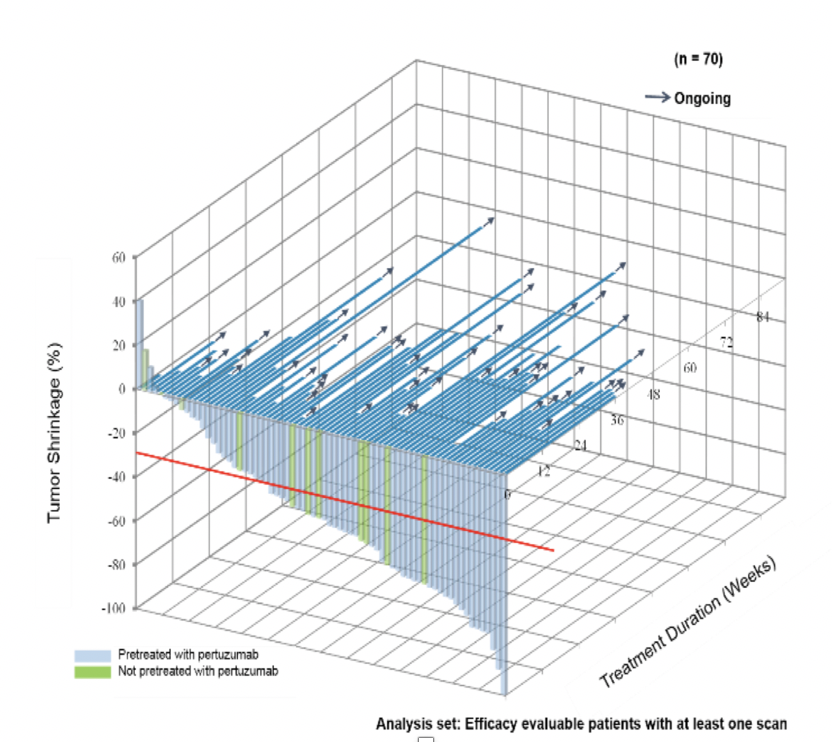 HER2+
Data
ILD risk significantly associated with dose,
      p < 0.001
     (Cox proportional hazards)

ILD monitoring and management plan implemented
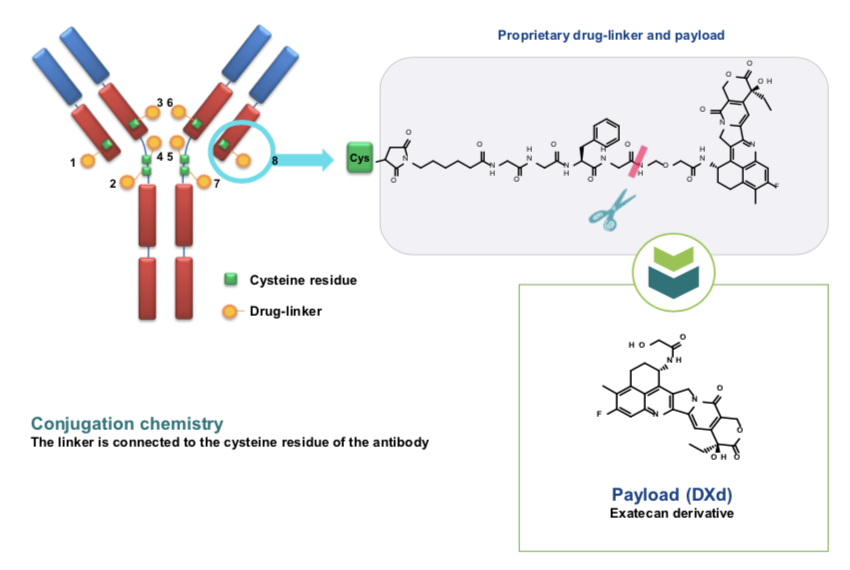 DAR = Drug to antibody ratio
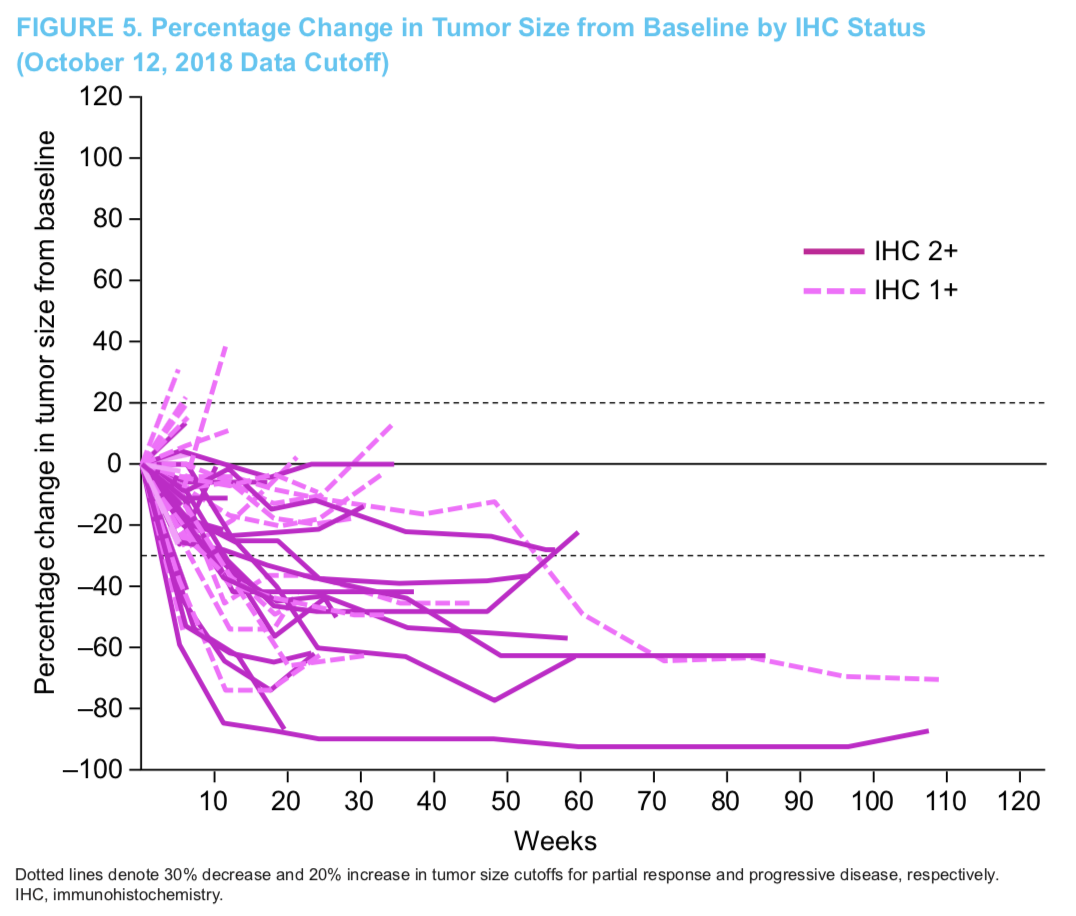 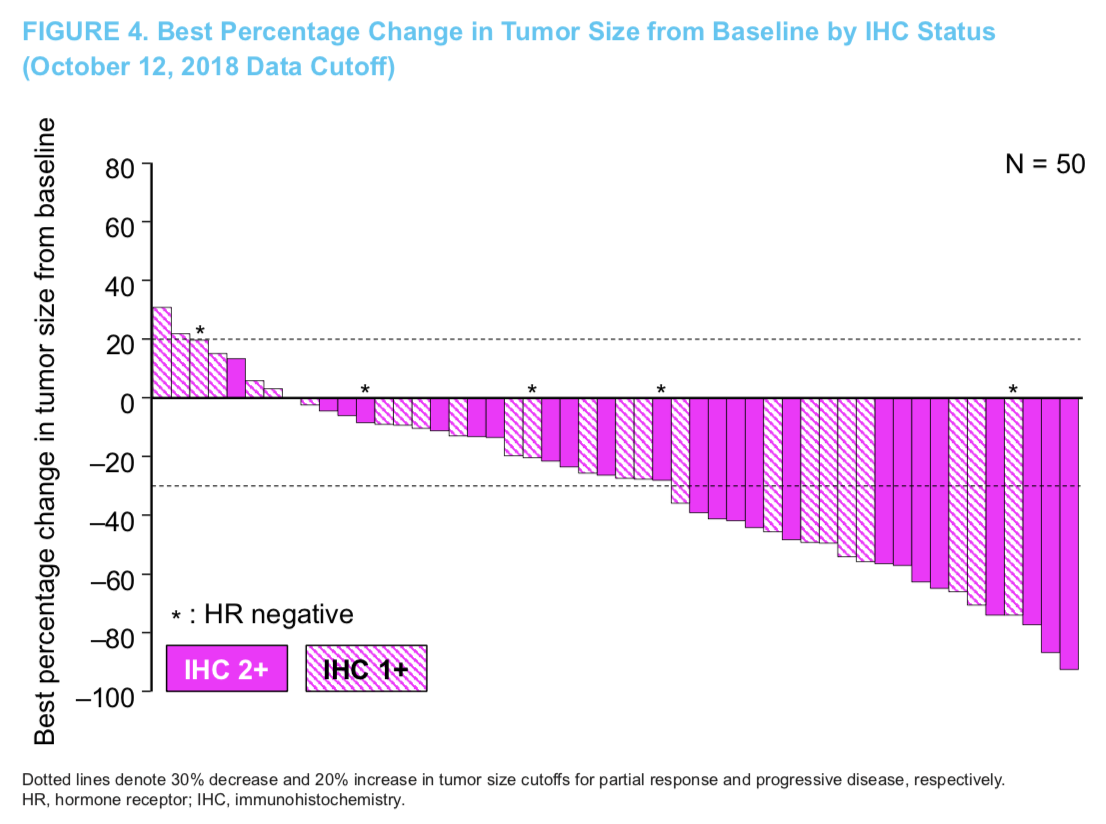 DAR = 8
*Modi S, et al. A phase III, multicenter, randomized,
open label trial of trastuzumab deruxtecan
(DS-8201a) versus investigator’s choice in HER2-low
breast cancer: J Clin Oncol 37, 2019
(suppl; abstr TPS1102)
HER2-“low” data*
Poster Session (Board #182a): Sunday June 2, 8:00 AM to 11:00 AM, ASCO 2019
Poster # P6-17-02 – San Antonio Breast Cancer Symposium® – December 4–8, 2018
Phase II DESTINY-Breast01 Trial Meets Its Primary EndpointPress Release – May 8, 2019
Positive top-line results were announced for the Phase II DESTINY-Breast01 trial of trastuzumab deruxtecan (DS-8201). The HER2-targeting antibody drug conjugate (ADC) was evaluated in patients with HER2-positive, unresectable and/or metastatic breast cancer previously treated with trastuzumab emtansine.

“The response rate in DESTINY-Breast01, as assessed by an independent review committee, confirms in a heavily-pretreated, global patient population the unprecedented clinical activity in the recently-published Phase I trial. The safety and tolerability profile of trastuzumab deruxtecan was also consistent with previous experience. These results are expected to support planned global regulatory submissions, including a Biologics License Application with the US Food and Drug Administration (FDA) anticipated in the second half of 2019.”
https://www.astrazeneca.com/media-centre/press-releases/2019/trastuzumab-deruxtecan-demonstrated-clinically-meaningful-response-in-patients-with-refractory-her2-positive-metastatic-breast-cancer-a-population-with-high-unmet-need-08052019.html
Antibody-drug conjugates (ADCs) in HER2-low MBC patients
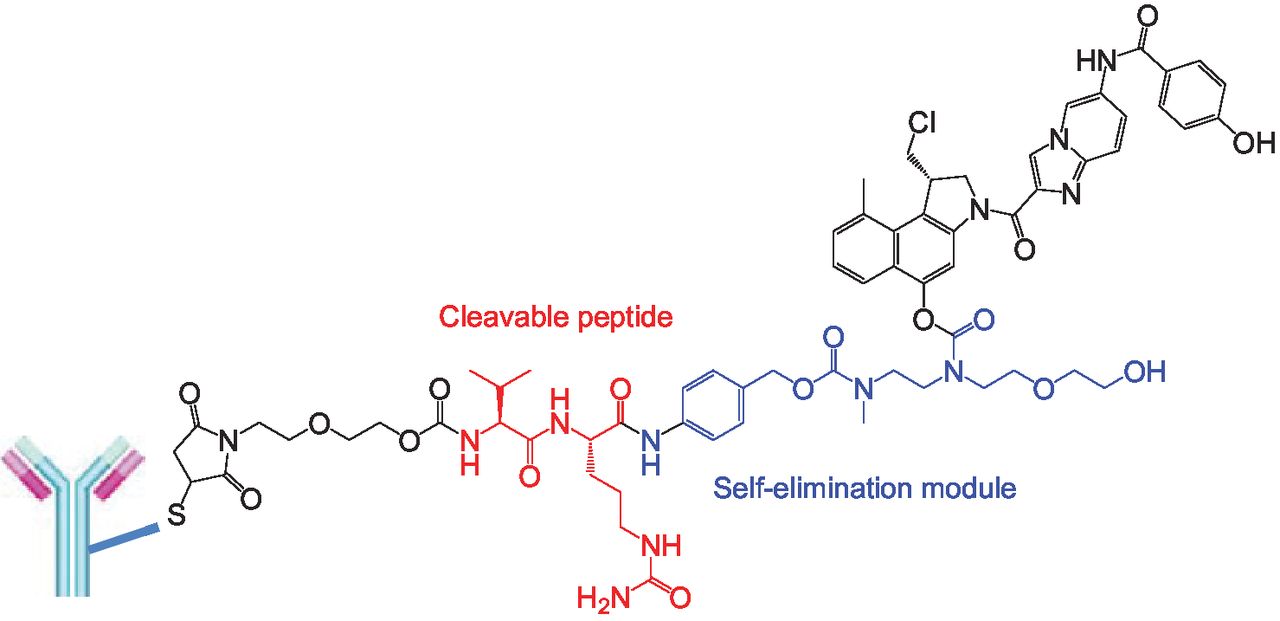 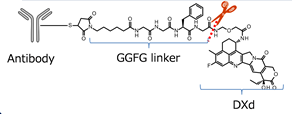 M Pegram
Fc Receptors Modulate Antitumor Activity of Trastuzumab
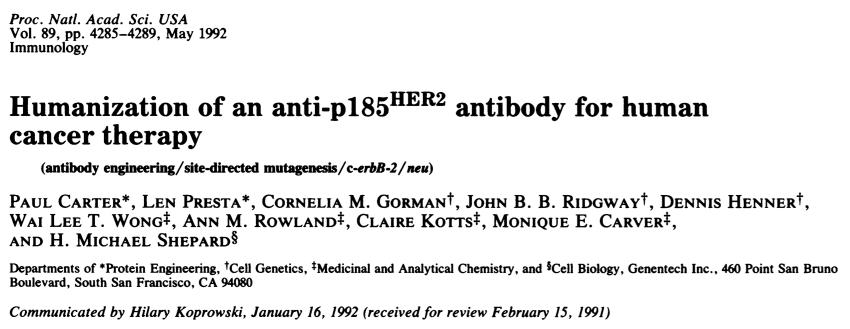 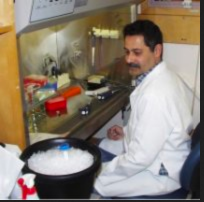 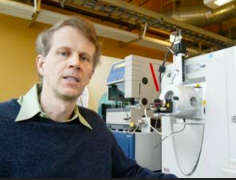 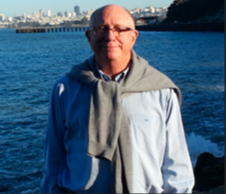 Paul
Mike
Leny
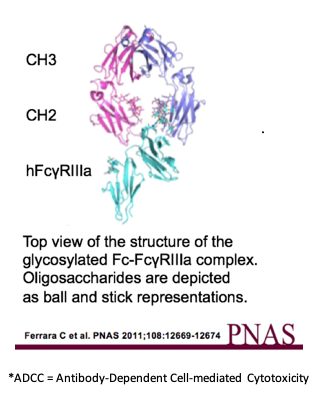 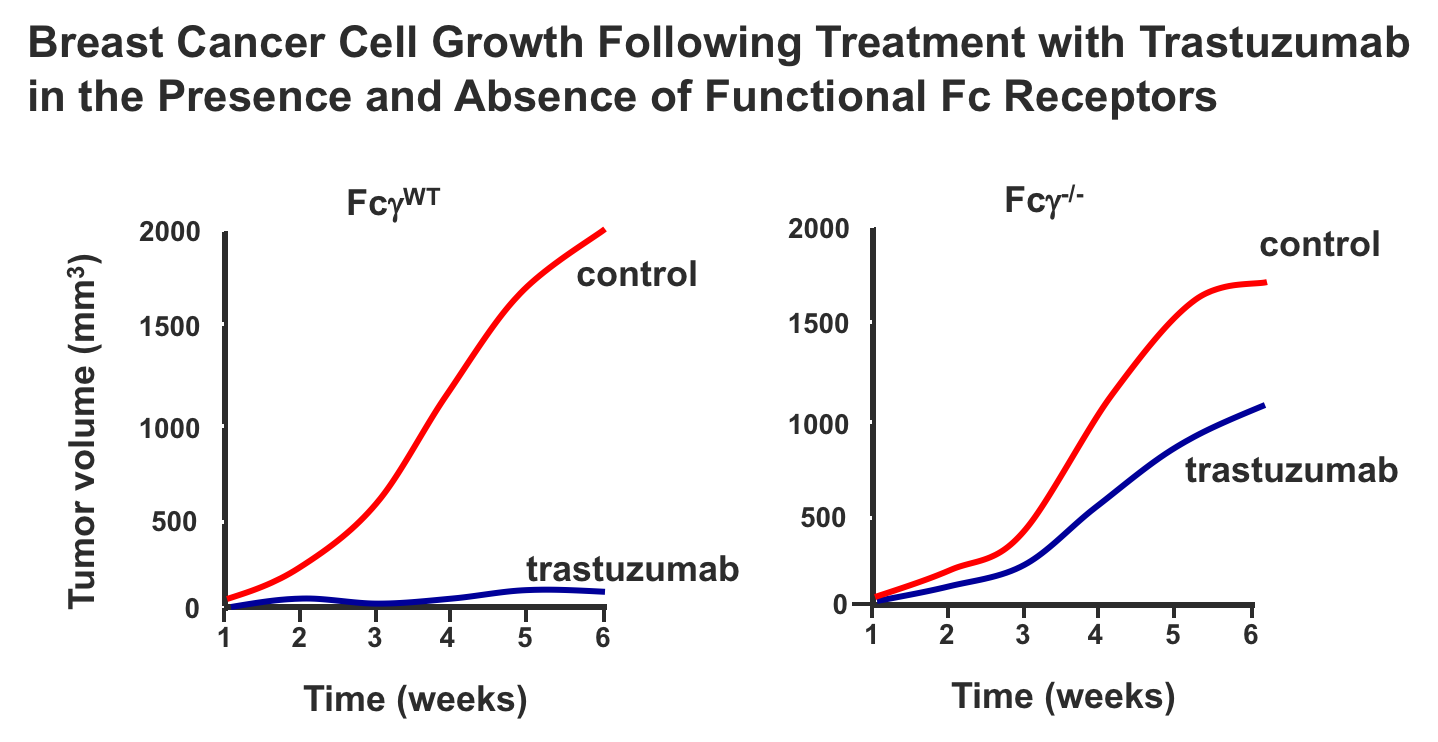 The trastuzumab Fc-domain/FcgRIIIa
Complex is  a Potent Mediator of ADCC
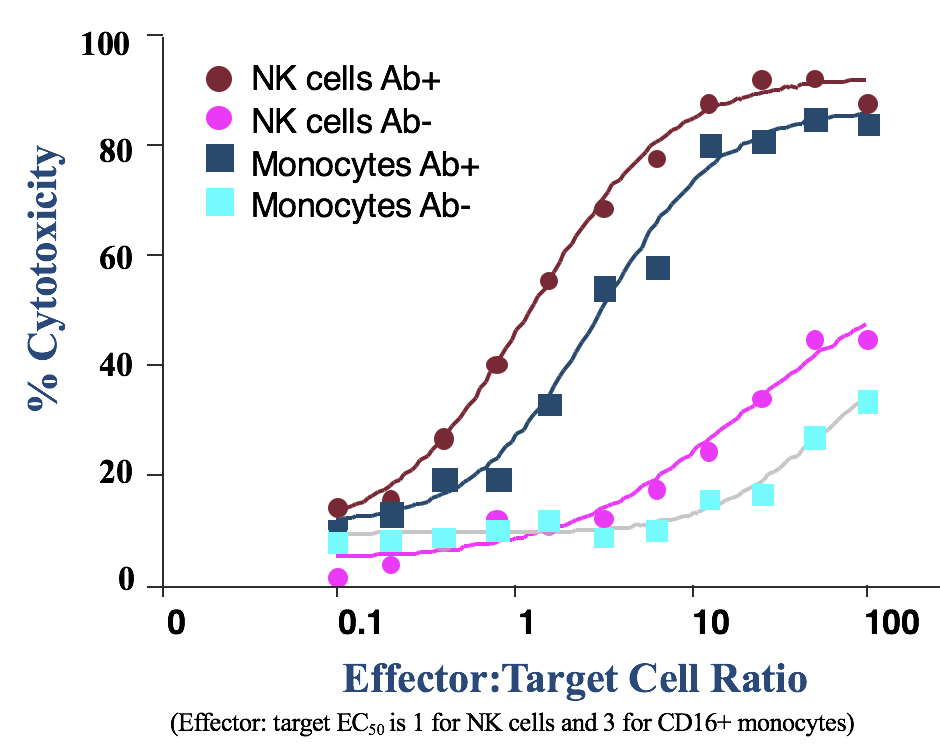 Pegram, et al., Proc Am Assoc Cancer Res
38: 602, 1997 (abstr 4044).
Adapted from Clynes et al.  Nature Med. 2000;6:443-446
Improved Outcomes in Patients with High binding FcR Alleles
FcγRIIIa V allele carriers
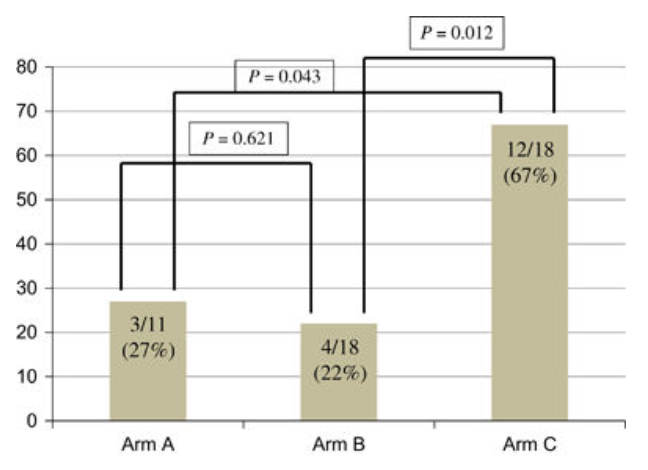 CHER-LOB trial
Neoadjuvant
C+T                         C+L                      C+T+L
A Musolino, et al. The Pharmacogenomics Journal
16, 472–477 (2016).
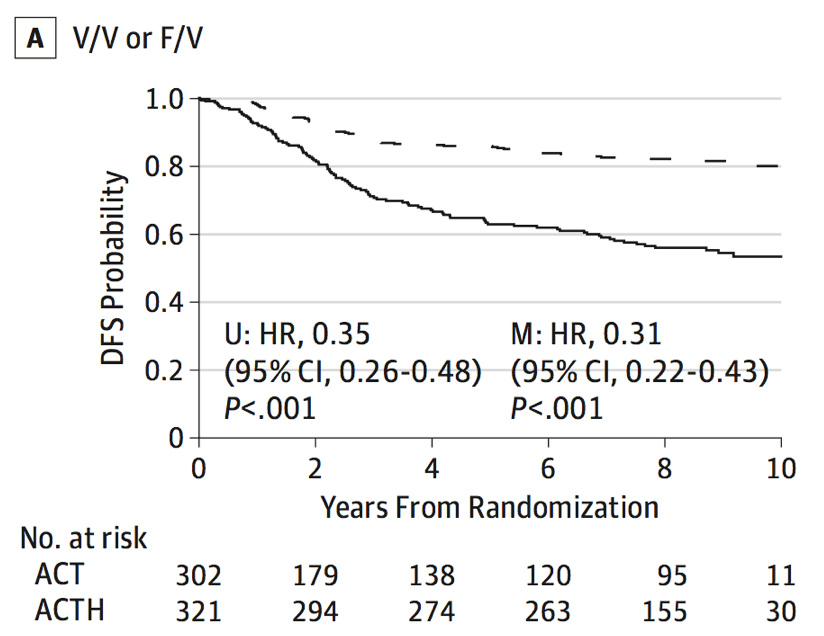 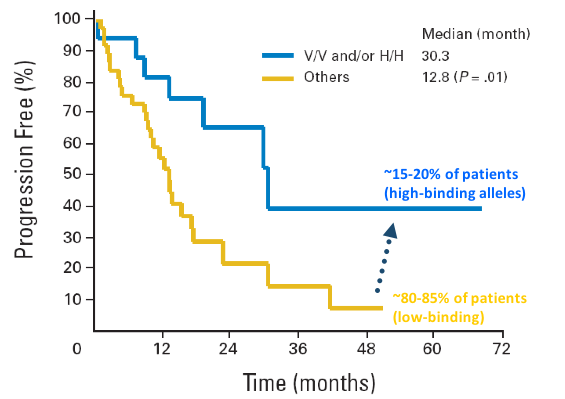 NSABP B31
Adjuvant
Parma Data, MBC
Musolino, A. et al. J Clin Oncol 26:1789-1796, 2008.
Gavin PG, et al. JAMA Oncol. 2017; 3(3): 335-341.
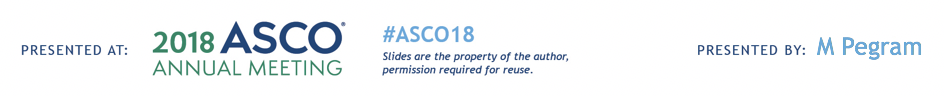 Margetuximab Plus Chemotherapy vs Trastuzumab Plus Chemotherapy in the Treatment of HER2+ Metastatic Breast Cancer (SOPHIA)*
Five amino acid substitutions in IgG1 Fc domain
Enhanced binding to low affinity variants of activating Fc receptor: CD16A
Diminished binding to inhibitory Fc receptor: CD32B
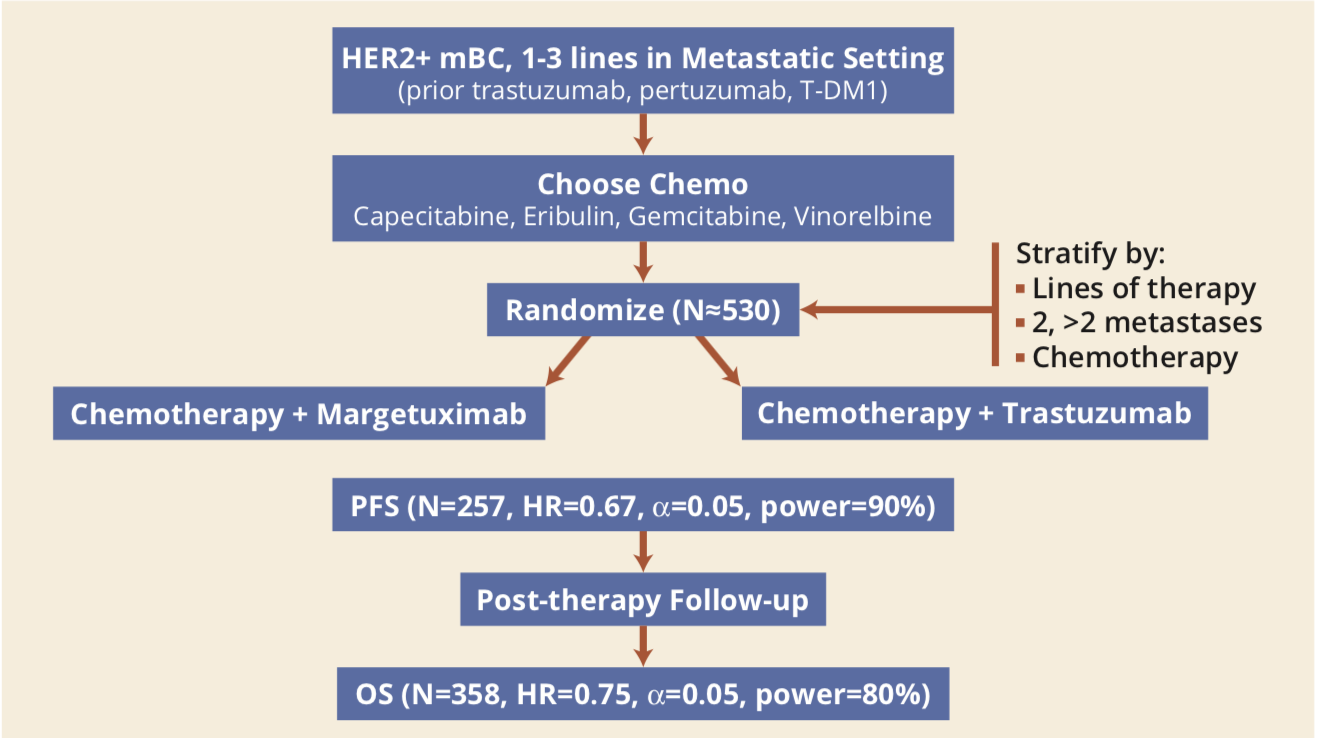 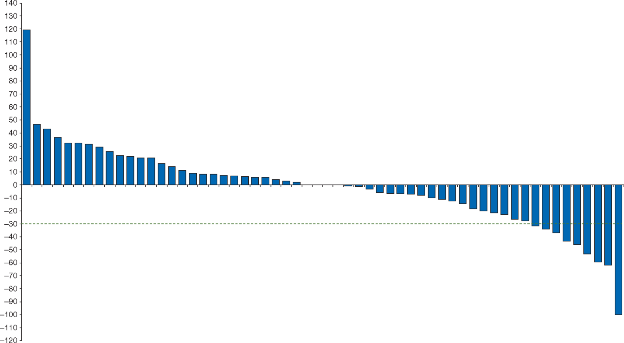 Bang, et al. Annals of Oncology, Volume 28, Issue 4, 1 April 2017, Pages 855–861
Hope S. Rugo, Mark D. Pegram, William John Gradishar, et al., ASCO 2016 Abstract 164475
ROCKVILLE, MD, Feb. 06, 2019 (GLOBE NEWSWIRE) – 
Patients in the margetuximab arm experienced a 24% risk reduction in PFS compared to patients in the trastuzumab arm (HR=0.76, p=0.033). 
In a pre-specified analysis, amongst the ~85% CD16A (FcγRIIIa) 158F allele carriers, which has been previously associated with diminished clinical response to trastuzumab, patients in the margetuximab arm experienced a 32% risk reduction in PFS compared to patients in the trastuzumab arm (HR=0.68, p=0.005).
*Hope Rugo: Oral Abstract Session, Tue, 9:45 AM-12:45 PM, ASCO 2019 abstract #1000
ClinicalTrials.gov Identifier: NCT02492711
SUMMARY
Small molecule, orally bioavailable HER2 TKI Tucatinib (ONT-380) is highly active and achieves CNS penetration – Pivotal trial (cape/tras +/- tucatinib/placebo) is ongoing. Neratinib has activity in the CNS but is saddled by GI toxicity

ADC Trastuzumab deruxtecan (DS-8201a) with unique linker/payload
	– active even in HER2 “low” -- Phase II/III
	-- caution interstitial pneumonitis

Fc-engineered anti-HER2 MAb with enhanced immune effector function (ADCC) -- Margetuximab – positive phase III trial (margetux vs. tras with salvage chemo)
Stanford Bio-X Program:
Biology, Medicine, Chemistry,
Physics and Engineering
James H. Clark Center
Stanford University